Муниципальное Образовательное Учреждение « Лицей № 17»
«Практики»




                                                        Выполнили: 6Б
                                                1)Гвоздева Алина
                                                2) Полосухина Валя
г. Березовский 2012 г.
Проценты. 

         Их роль в жизни человека.
Проект
Проблемный ВОПРОС
В каких областях науки и жизни применяются проценты?
Тема
ПРИМЕНЕНИЕ ПРОЦЕНТНЫХ ВЫЧИСЛЕНИЙ В ПРАКТИЧЕСКОЙ ДЕЯТЕЛЬНОСТИ ЧЕЛОВЕКА
ЦЕЛЬ ПРОЕКТА
Изучить применение процентных вычислений в практической деятельности человека
ЗАДАЧИ ПРОЕКТА
Познакомиться с историей возникновения понятия «процент» в практической деятельности человека.
Определить, как часто люди сталкиваются с понятием «процент» в повседневной жизни.
        Найти и решить задачи из повседневной жизни человека с использованием процентных вычислений.
ИСТОРИЯ ВОЗНИКНОВЕНИЯ ПОНЯТИЯ «ПРОЦЕНТ»
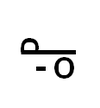 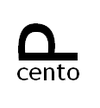 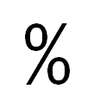 ПРИМЕНЕНИЕ ПРОЦЕНТНЫХ ВЫЧИСЛЕНИЙ В ПОВСЕДНЕВНОЙ ЖИЗНИ ЧЕЛОВЕКА
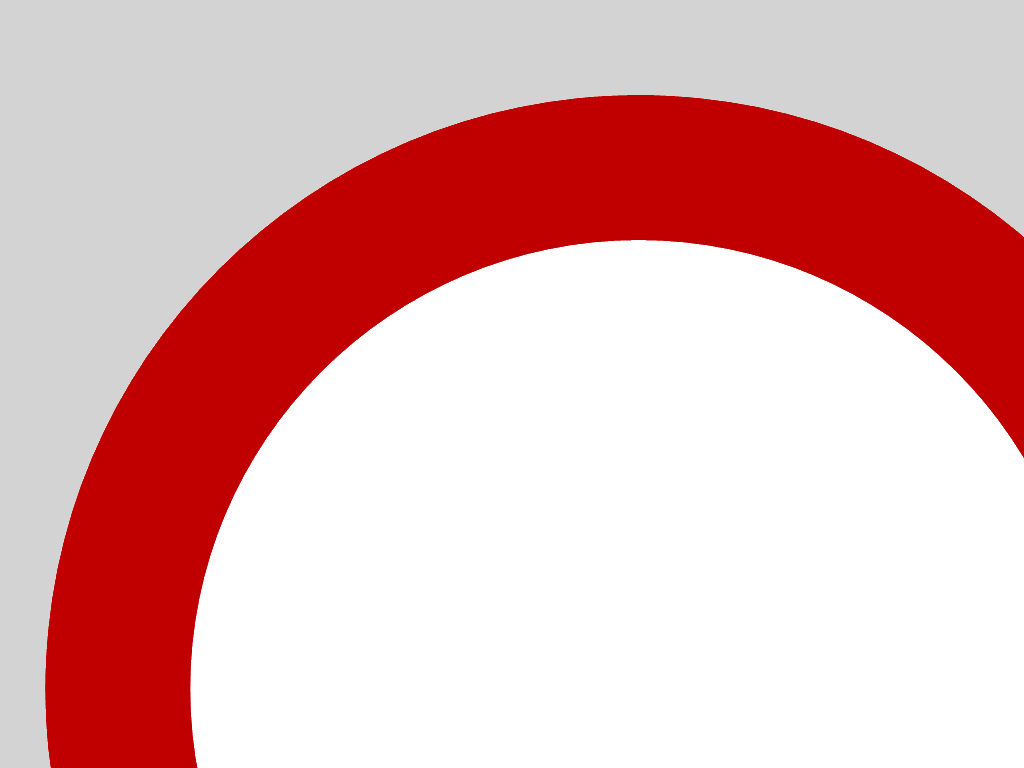 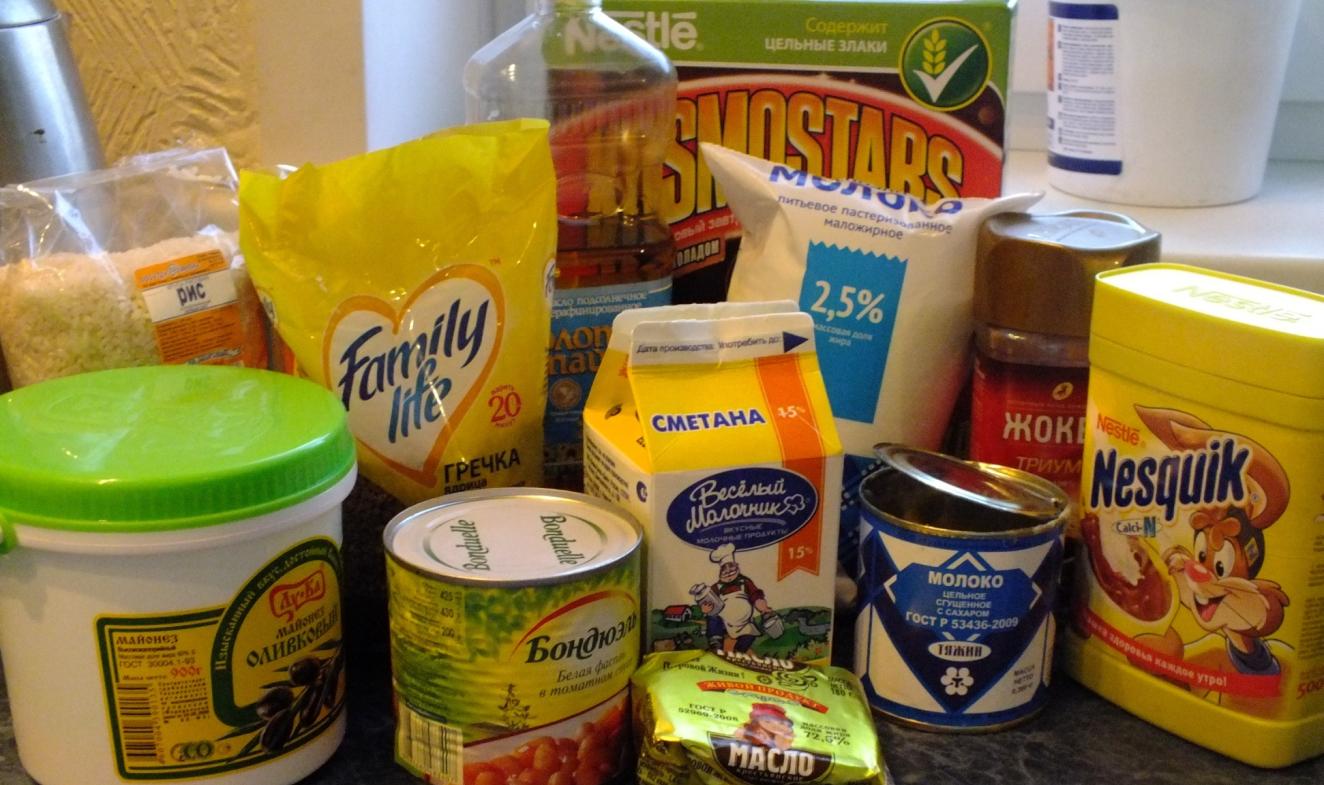 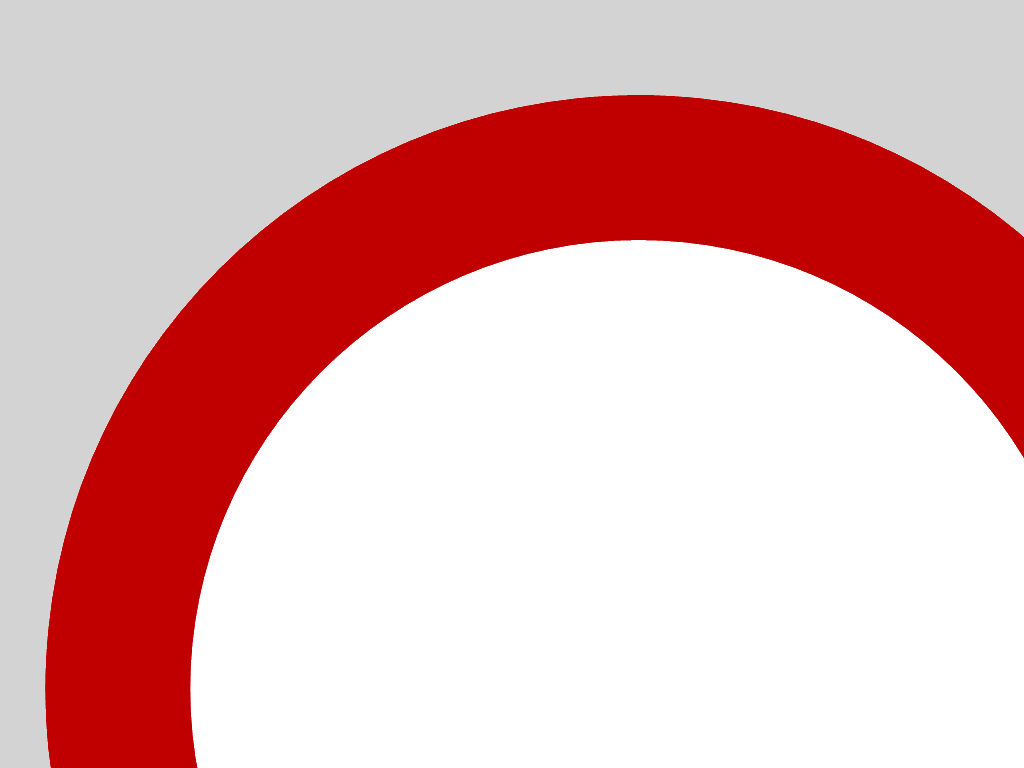 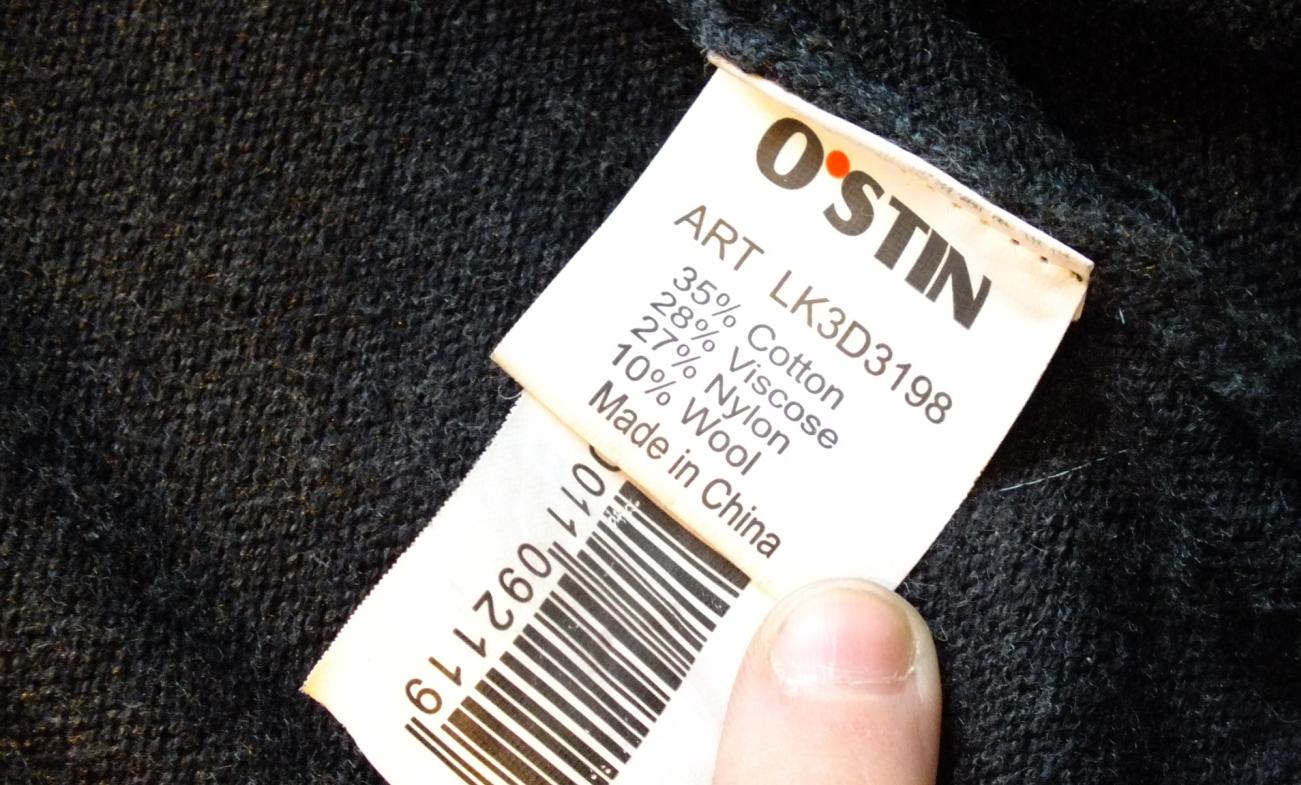 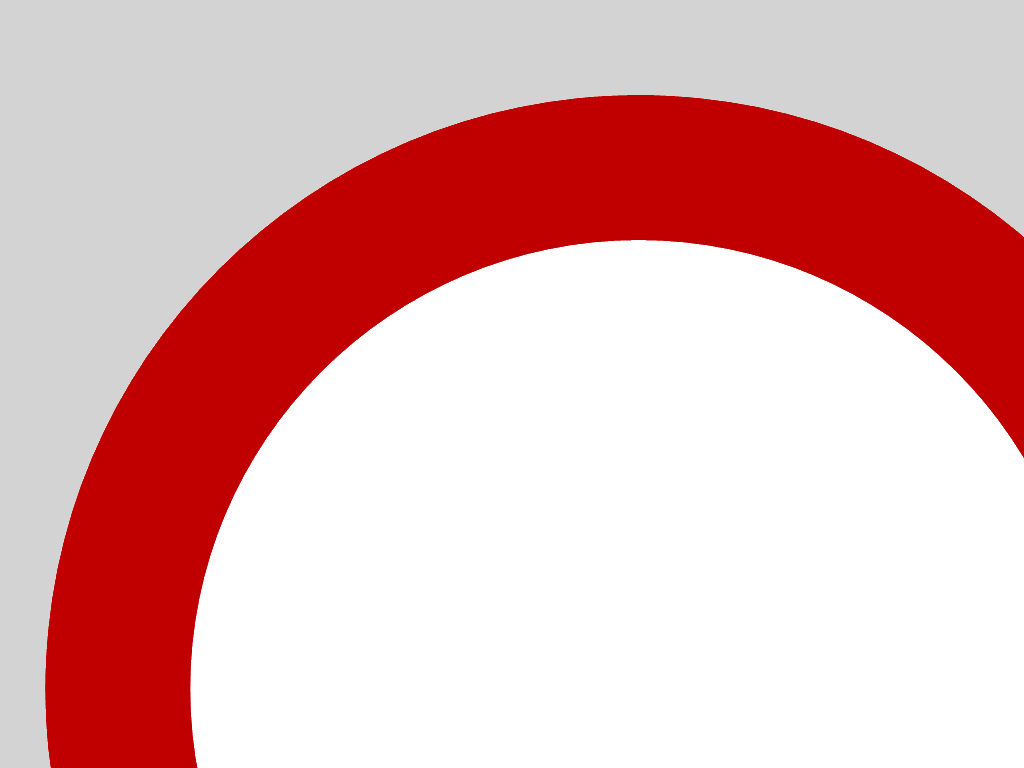 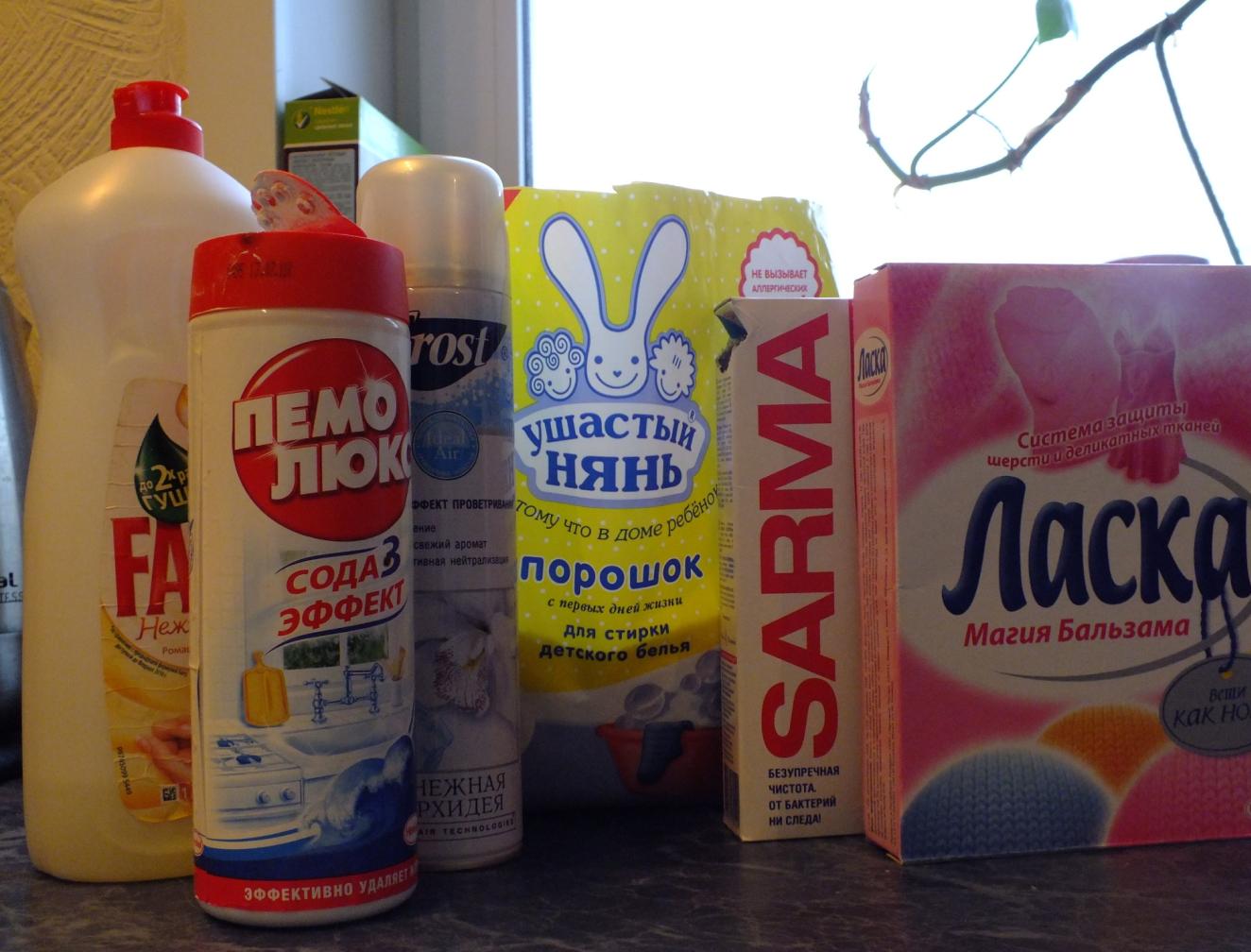 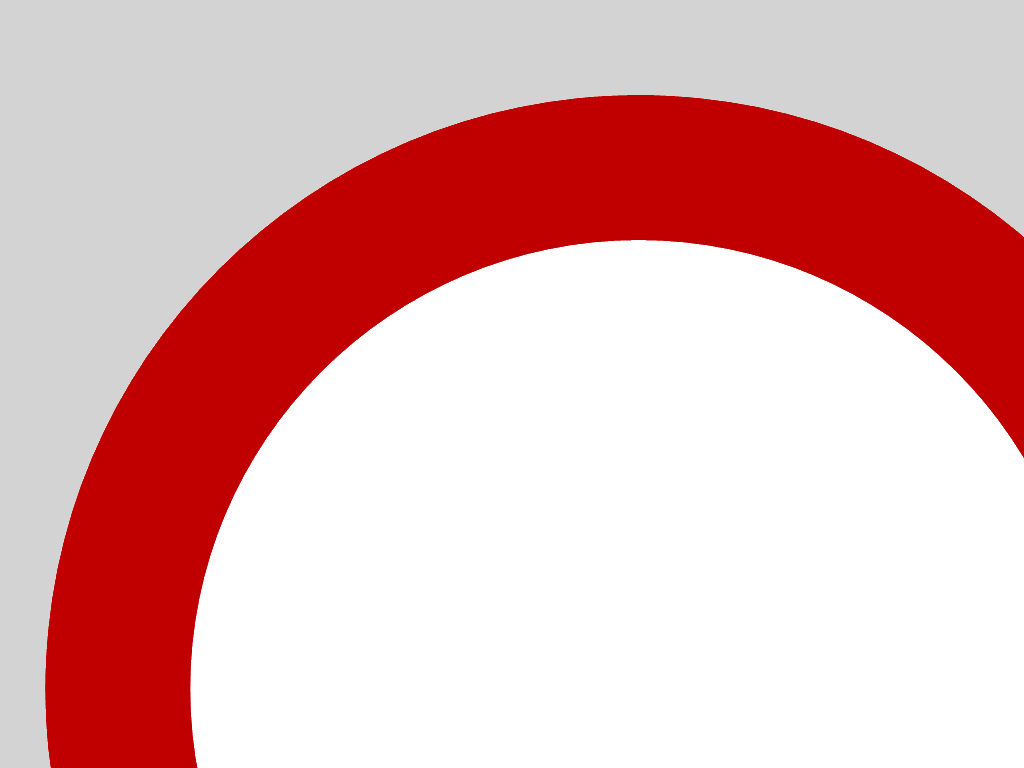 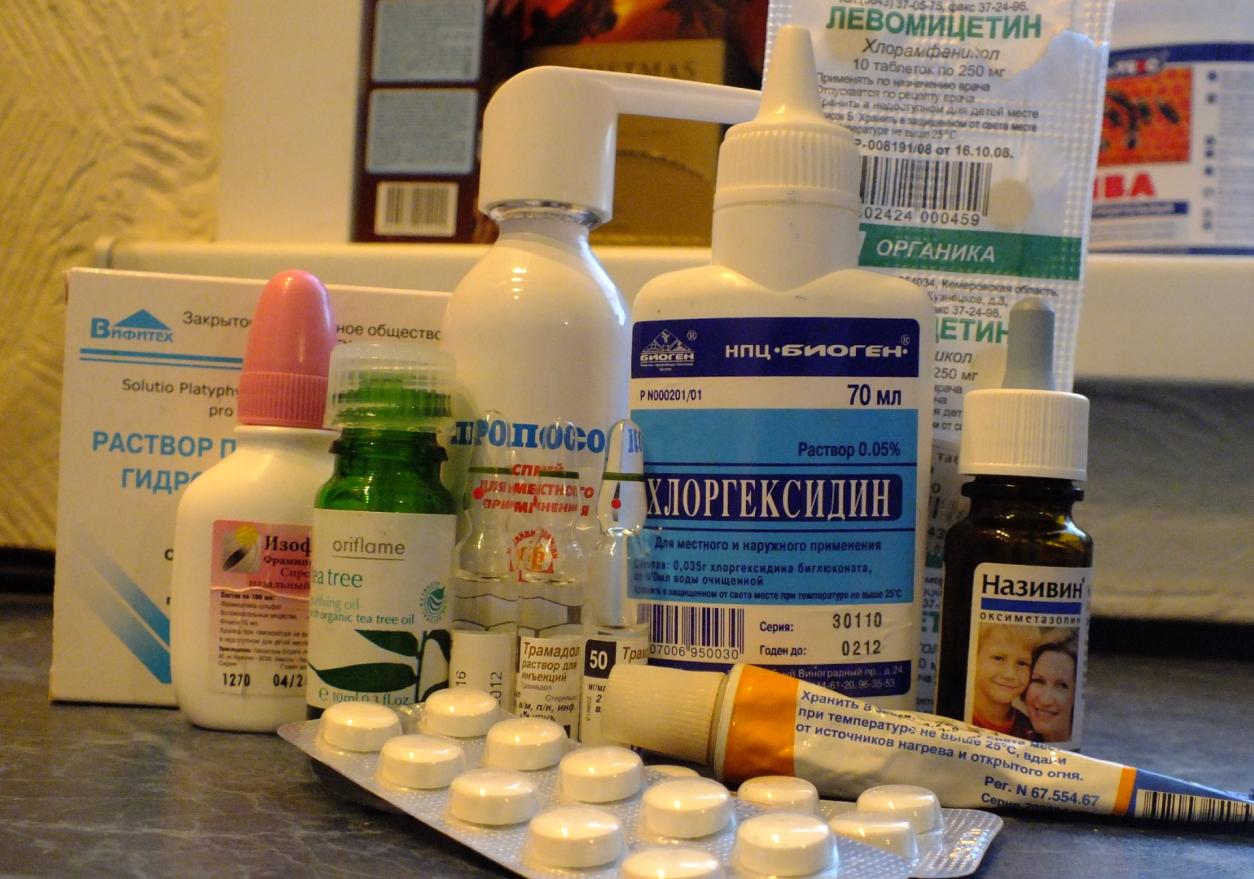 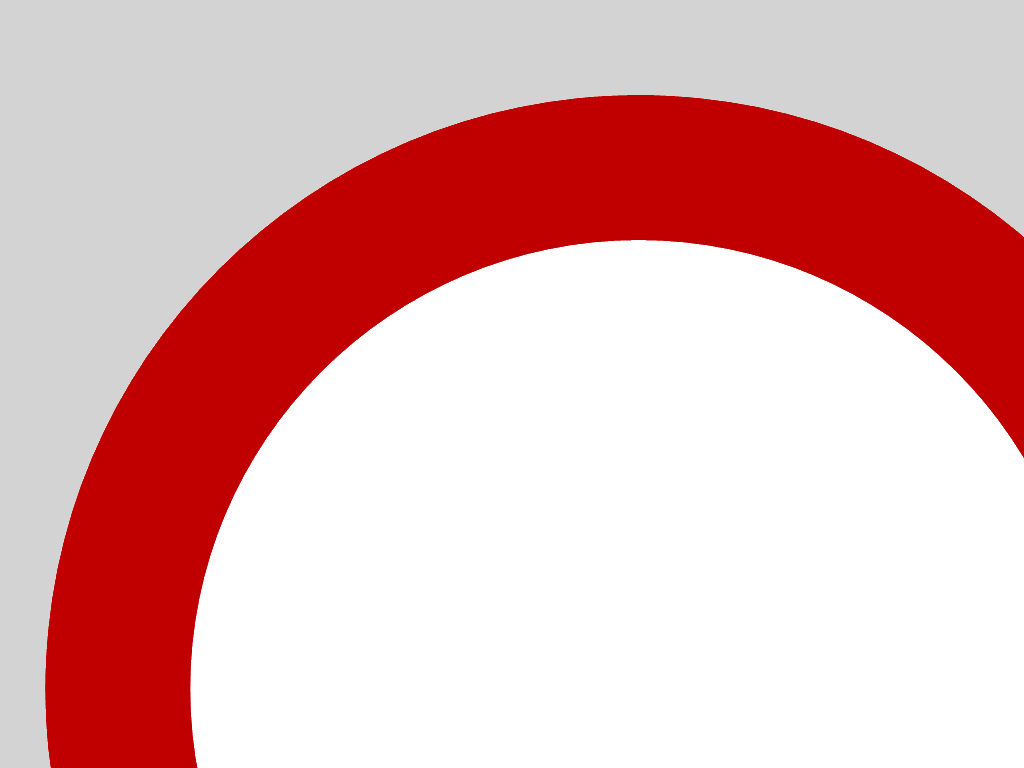 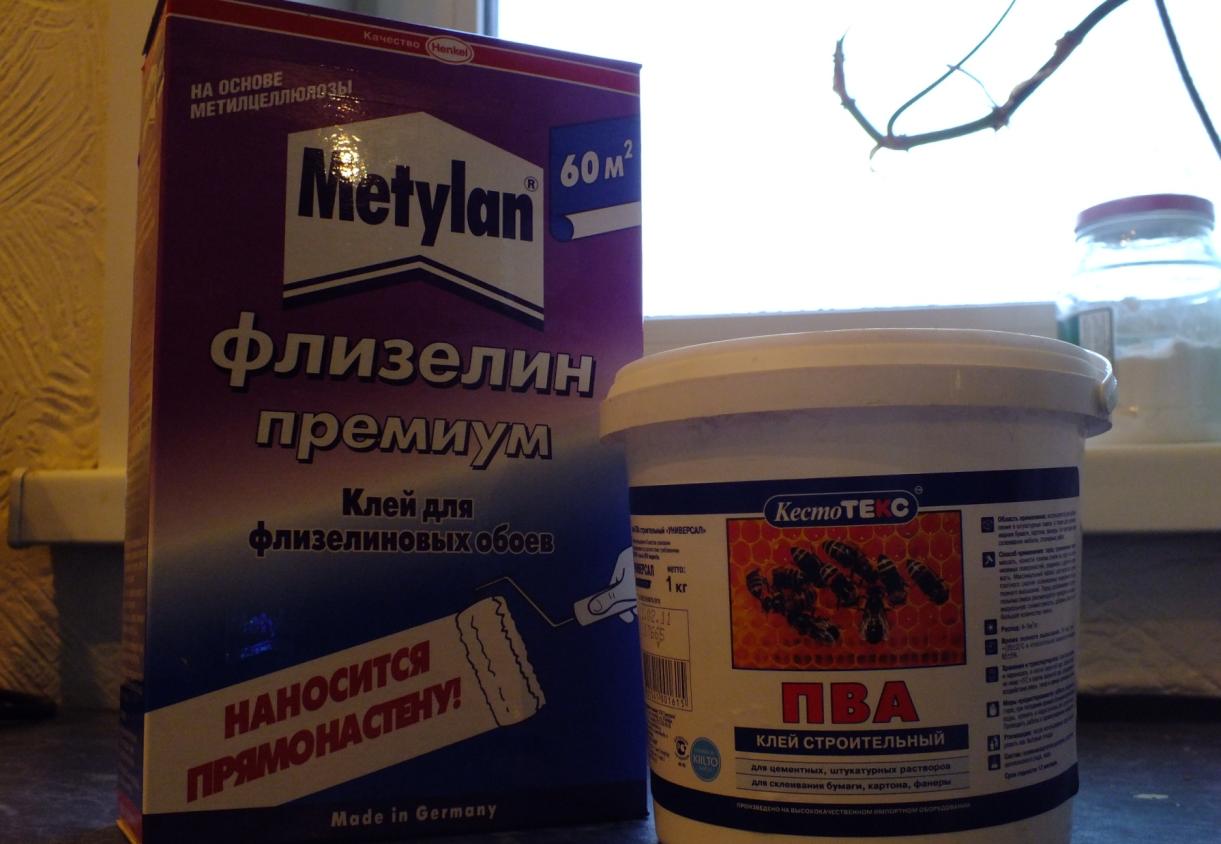 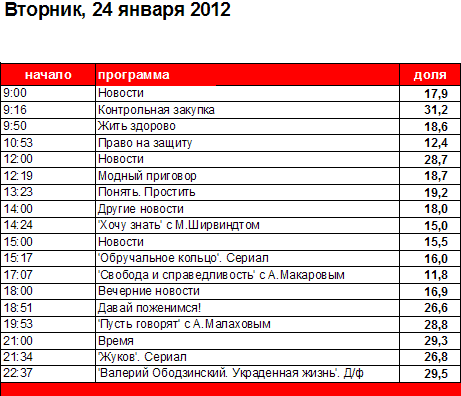 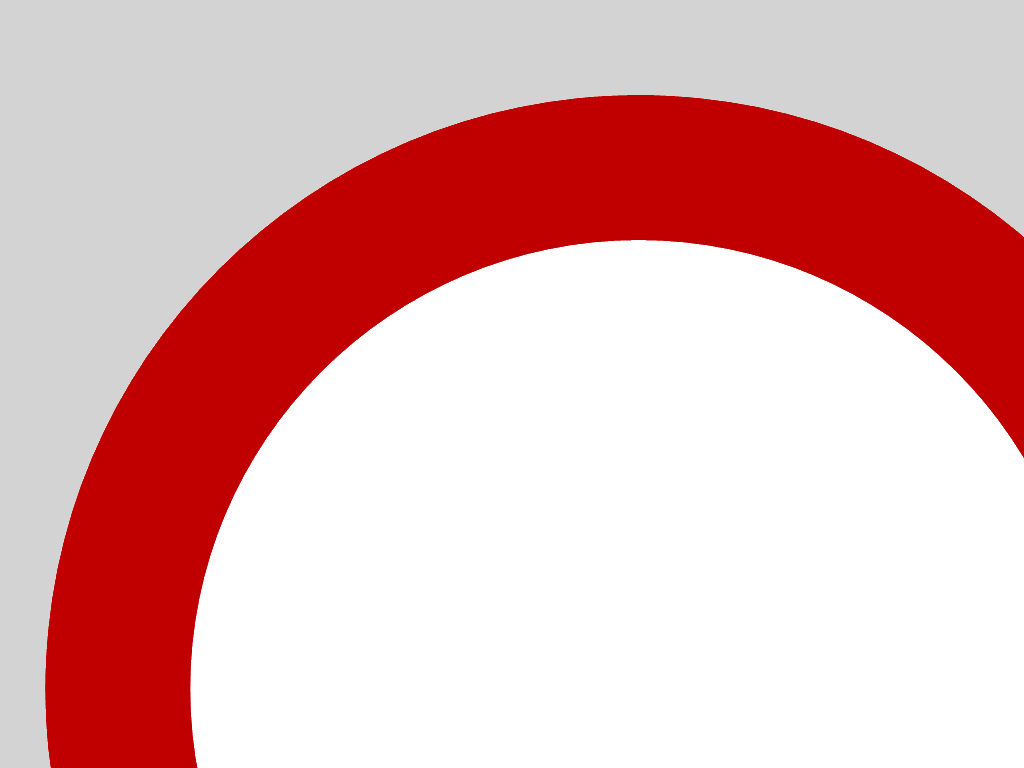 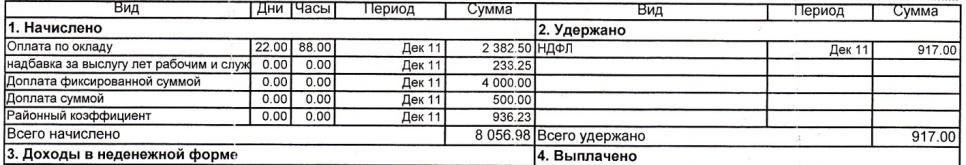 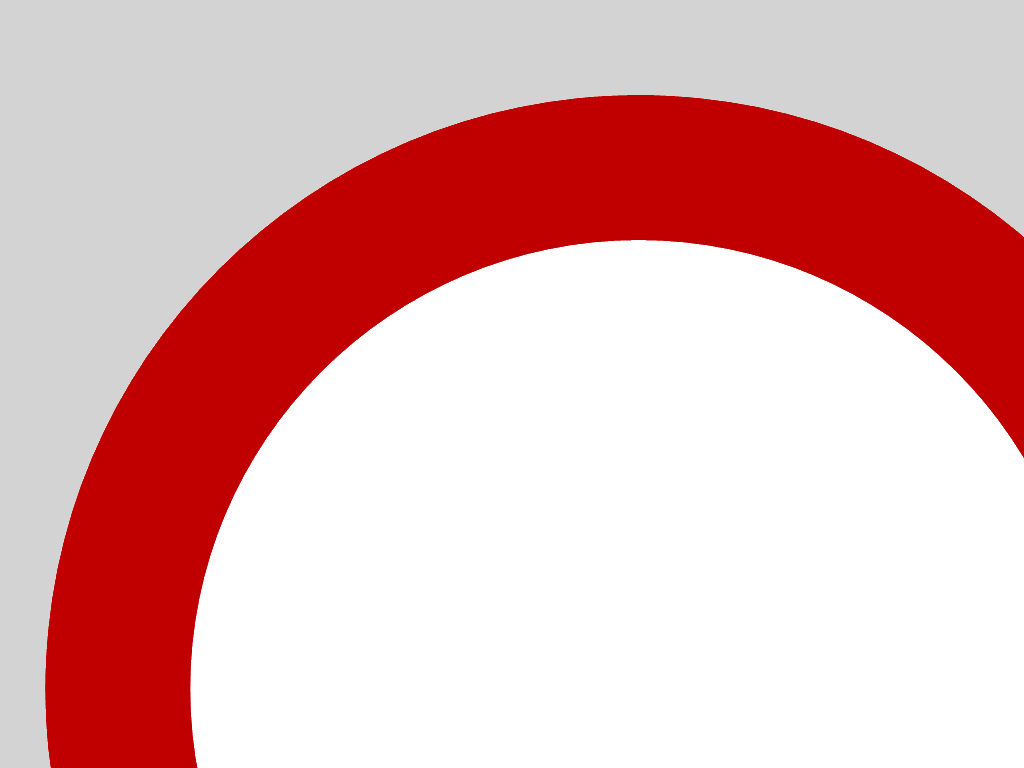 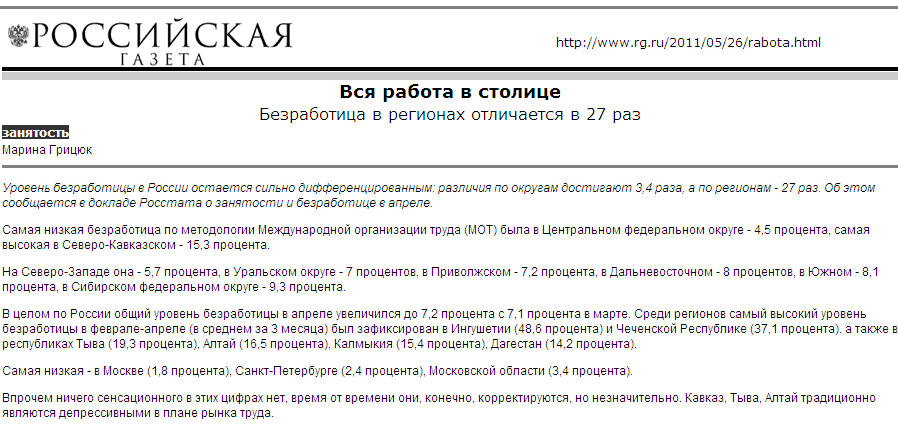 СИТУАЦИЯ ИЗ ЖИЗНИ ЧЕЛОВЕКА №1
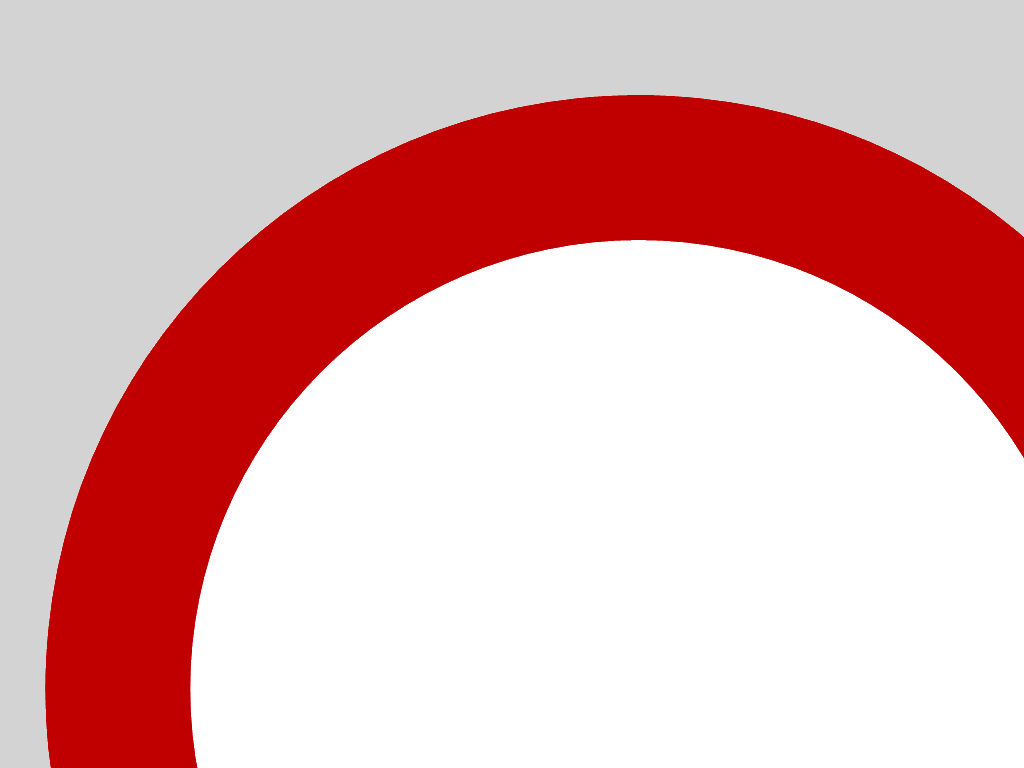 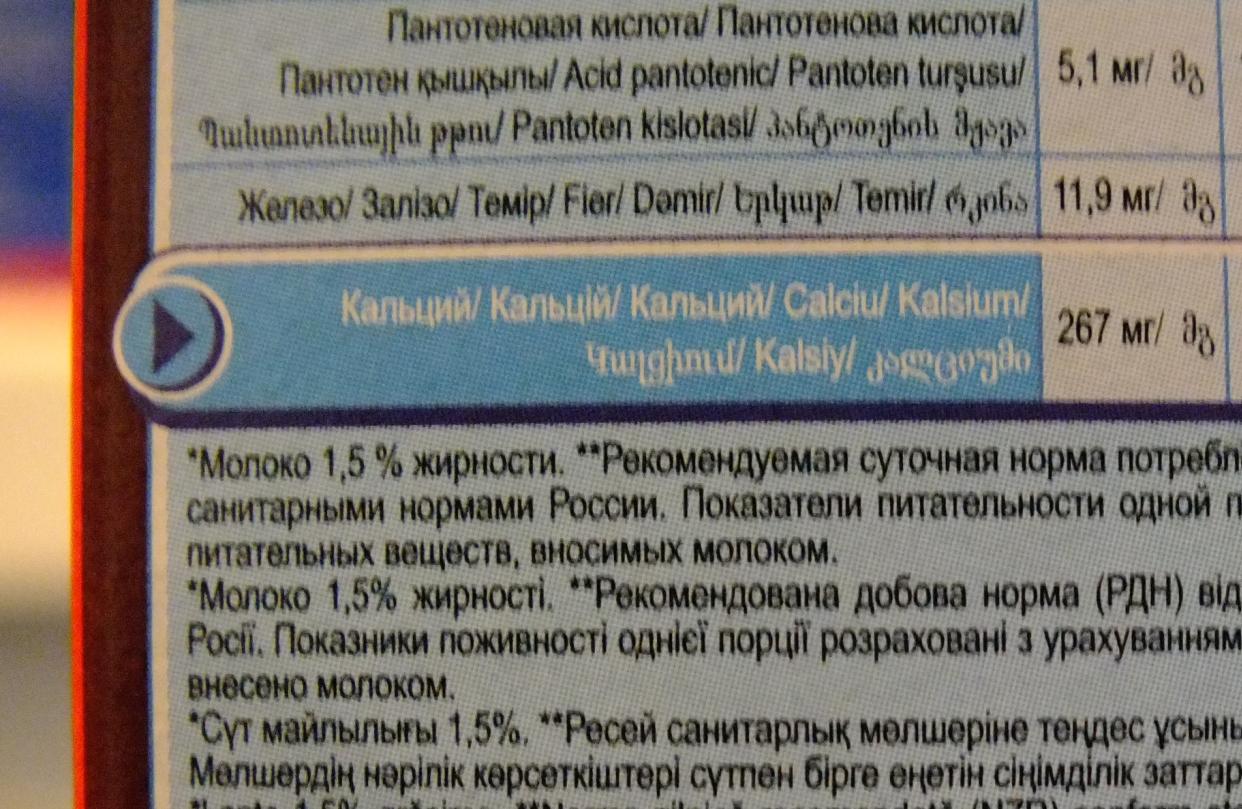 СИТУАЦИИ ИЗ ЖИЗНИ ЧЕЛОВЕКА №2
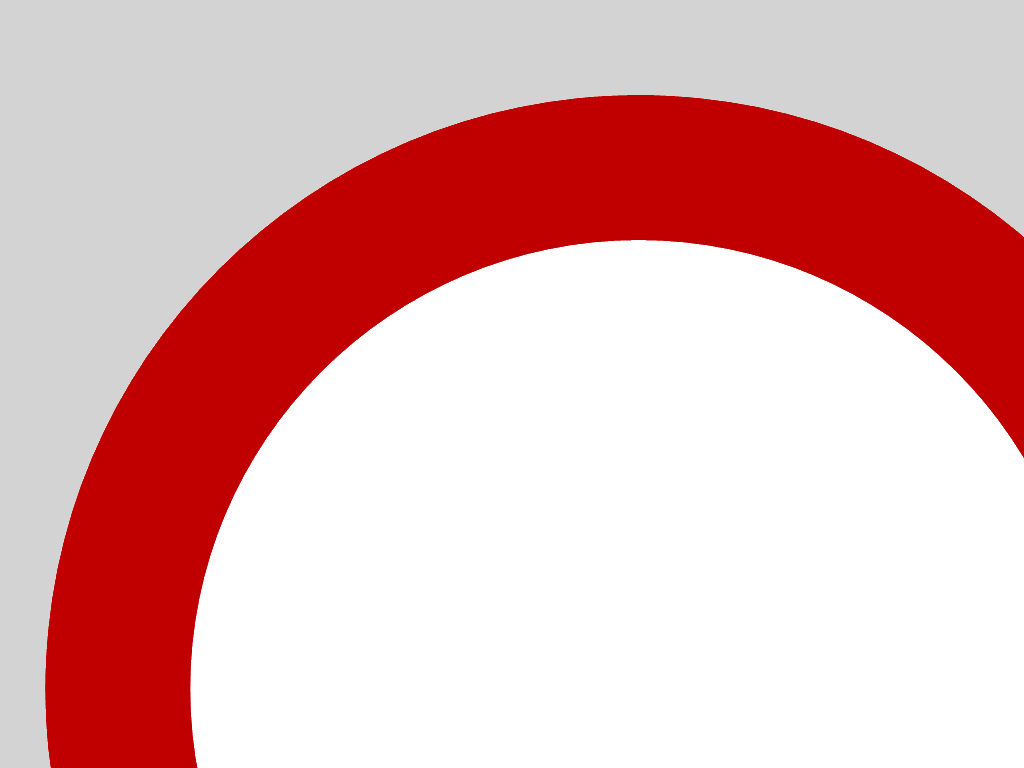 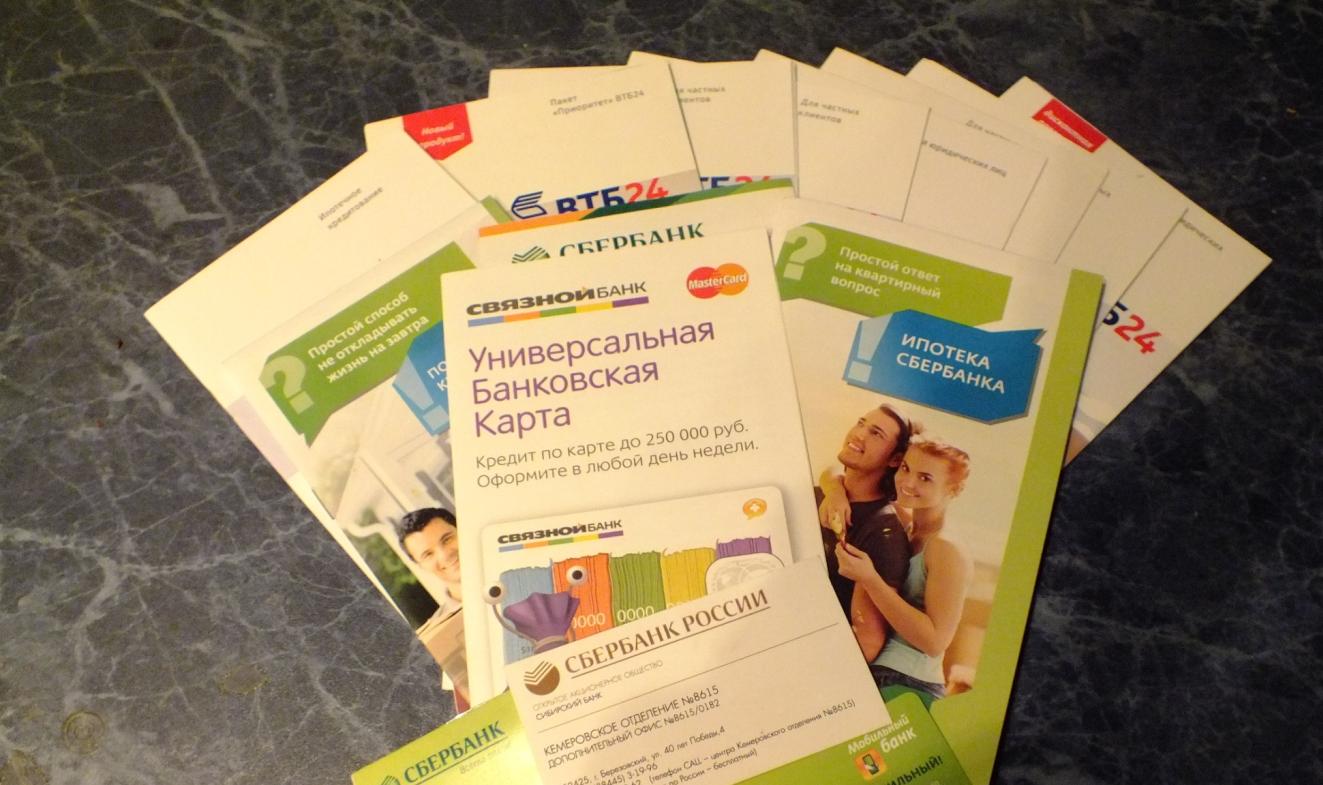 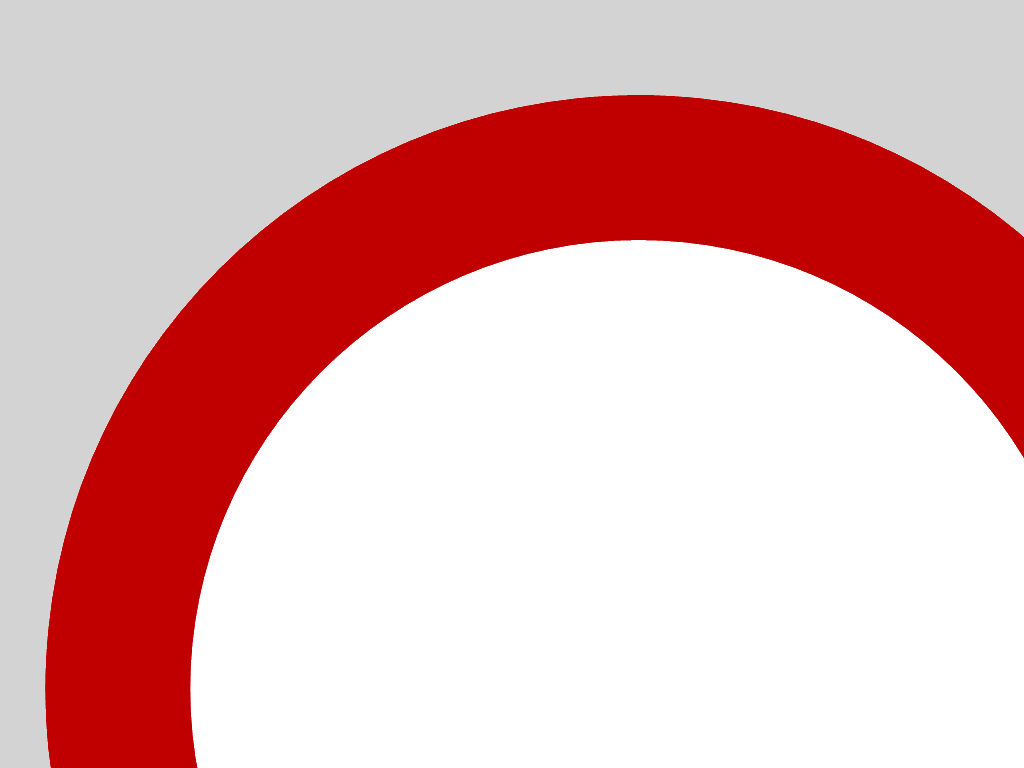 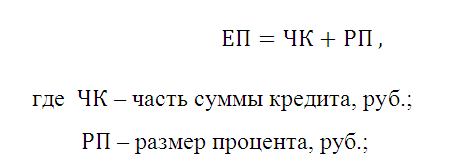 Формула для определения суммы ежемесячного платежа по кредиту
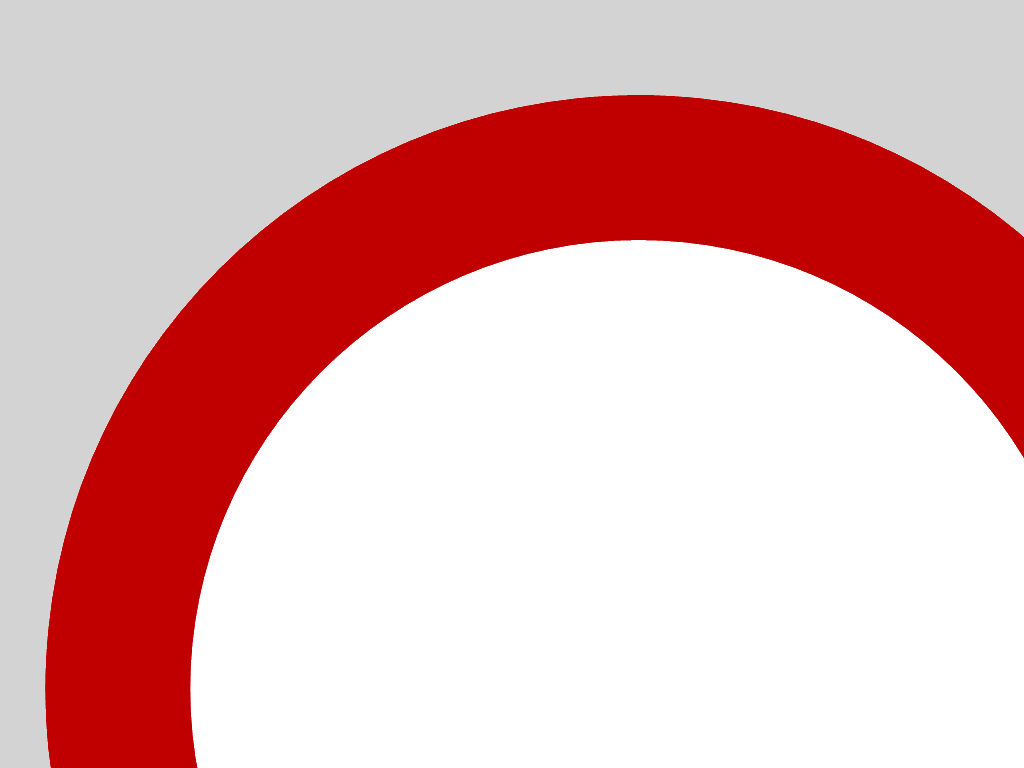 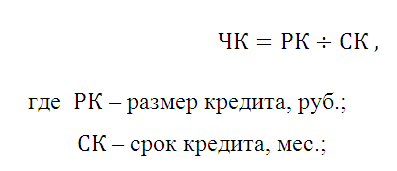 Формула для определения части суммы кредита, подлежащей уплате за 1 месяц
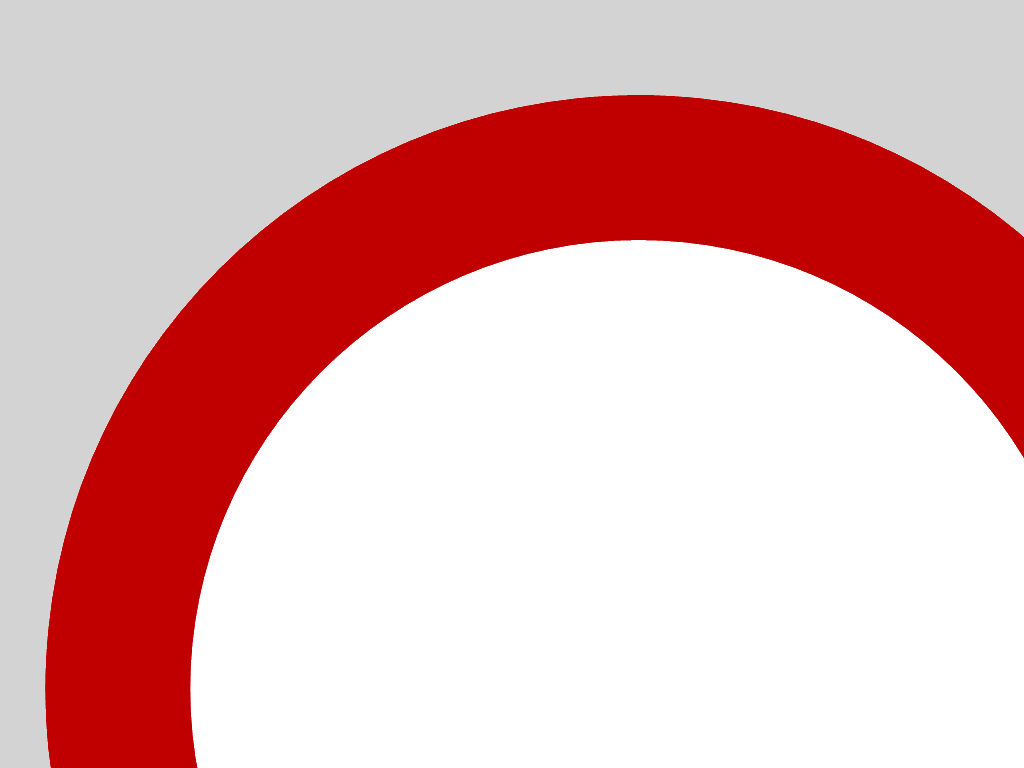 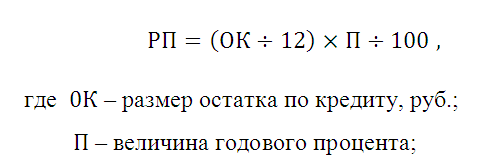 Формула для определения размера процента, подлежащего уплате за 1 месяц
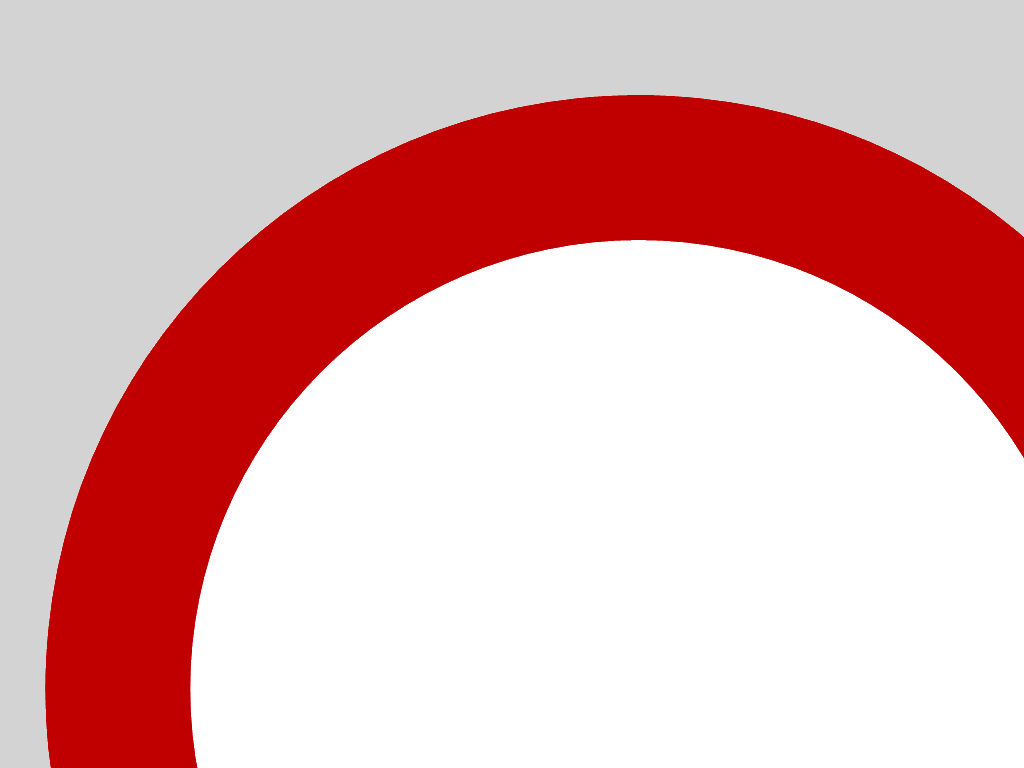 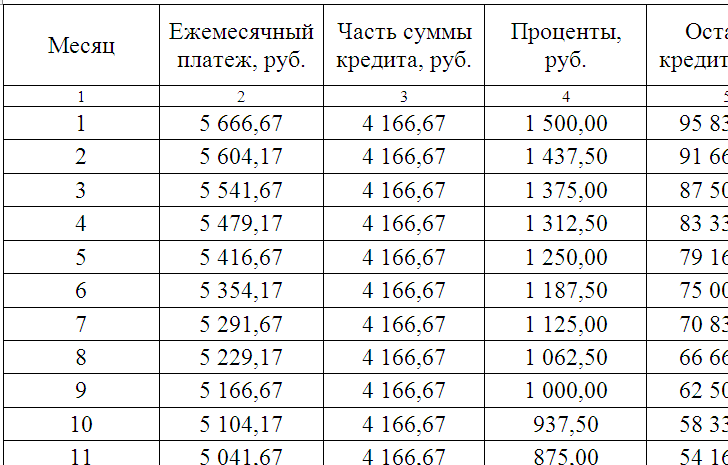 ЦЕЛЬ ПРОЕКТА БЫЛА ДОСТИГНУТА
1. Познакомились с историей возникновения понятия «процент» в практической деятельности человека
2. Определили, как часто люди сталкиваются с понятием «процент» в повседневной жизни
3. Нашли и решили несколько задач из повседневной жизни человека с использованием процентных вычислений
Создавали проект
Полосухина Валя
Гвоздева Алина